Resistenza al fascismo durante il Ventennio
OPERE LETTERARIE
A cura di Simone Campanozzi e Tina Bontempo
Giorgio Bassani, Gli occhiali d'oro, Einaudi, Torino, 1958
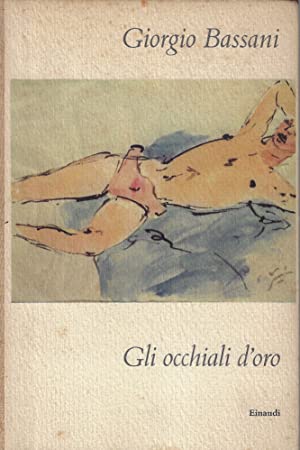 Secondo racconto del Romanzo di Ferrara, ambientato tra il 1919 e la fine del 1938, in cui Bassani ripercorre la drammatica parabola del dott. Athos Fadigatti, ebreo e omosessuale, per anni stimato professionista, poi vittima sia delle leggi razziali, varate nel 1938 dal regime fascista, sia delle subdole e infamanti discriminazioni sociali di stampo omofobo.
Carlo Levi, Cristo si è fermato a Eboli, Einaudi, Torino, 1945
Romanzo autobiografico ambientato durante il confino di Carlo Levi fra Aliano (Gagliano nel libro) e Grassano, in Lucania, fra l'agosto 1935 e il maggio 1936. 
    Un lucido e crudo racconto sulla miseria atavica dei contadini, per i quali “lo Stato è più lontano del cielo, e più maligno, perché sta sempre dall'altra parte”. Mentre il regime annuncia la conquista dell’Etiopia...
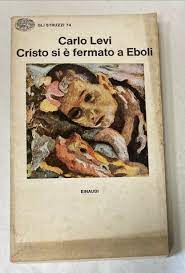 Rosetta Loy, La parola ebreo, Einaudi, Torino, 1997
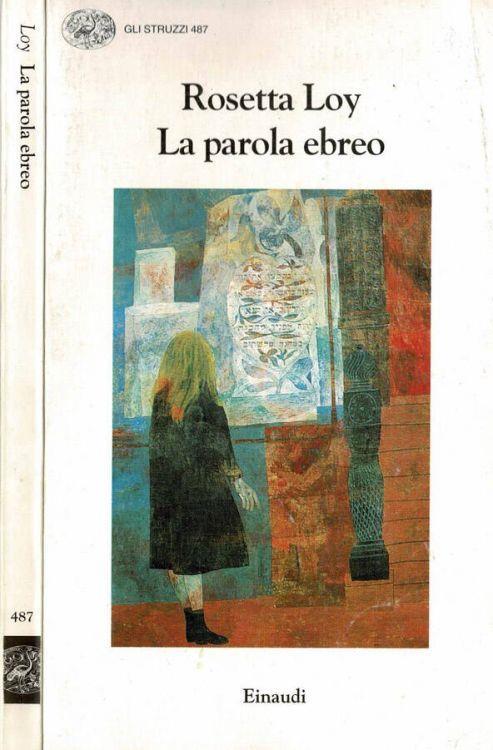 Opera memorialistica ambientata a Roma , durante e dopo le leggi razziali fasciste del 1938. Rosetta Loy ci riporta al clima degli anni in cui la sua famiglia, cattolica, e una certa borghesia italiana, anche se non apertamente schierata con il fascismo, accettarono le leggi razziali senza avere la coscienza della tragedia che si stava compiendo.
Vasco Pratolini, Cronache di povere amanti, Vallecchi, Firenze, 1947
Romanzo corale ambientato a Firenze, tra il 1925 e il 1929. Pratolini descrive con lucido realismo gli sconvolgimenti che l'affermazione del fascismo provoca nella vita dei “cornacchiai”, ossia gli umili abitanti di via del Corno, tra Palazzo Vecchio e Santa Croce.
Vicende di gente umile, del popolo fiorentino le cui esistenze vengono travolte dalla politica e dalla Storia.
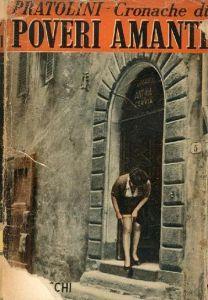 Natalia Ginzburg, Lessico famigliare, Einaudi, Torino, 1963
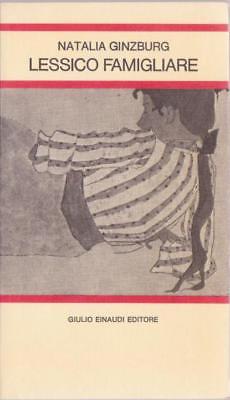 Romanzo autobiografico, ambientato dal 1925 ai primi anni '50.

17.11.22 – Il regime fascista dal 1926 al 1939 e/o 03.11.22 – L'antifascismo
Ignazio Silone, Fontamara, Nuove Edizioni Italiane, Zurigo-Parigi, 1933 (Ed.or.:Fontamara. Roman, Dr. Oprecht &Helbling AG, Zurigo 1933)
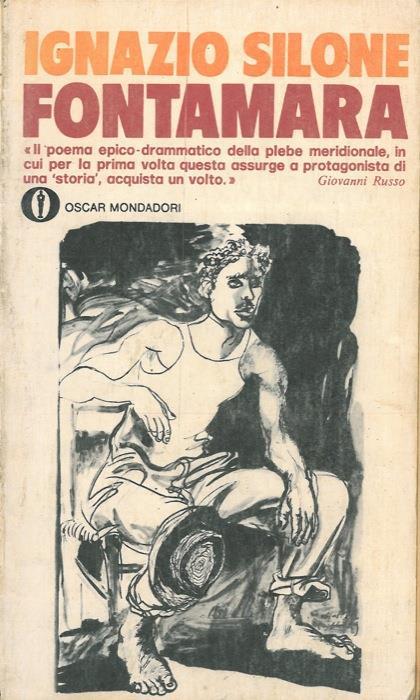 Romanzo ambientato nel paese fittizio di Fontamara, nel Fucino/Abruzzo, nell'estate 1929, particolarmente interessante per i rapporti tra fascismo e questione contadina.
17.11.22 – Il regime fascista dal 1926 al 1939 e/o 03.11.22 – L'antifascismo
Ignazio Silone, Uscita di sicurezza, Vallecchi, Firenze, 1965
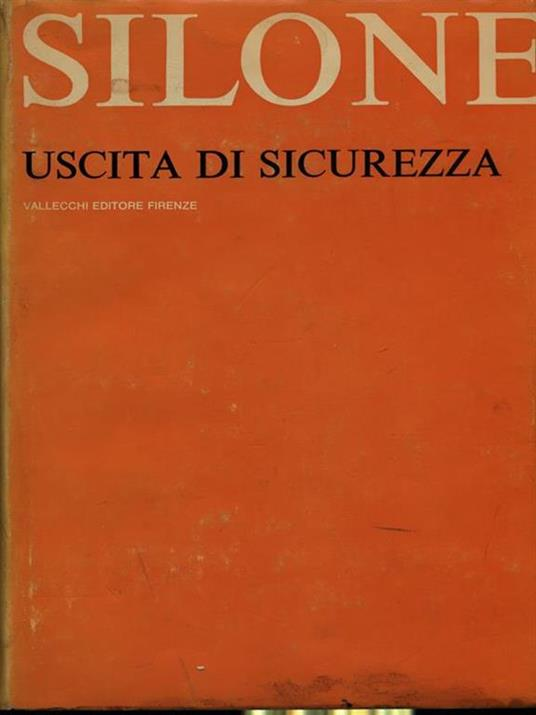 Racconto-saggio autobiografico, ambientato in Italia, in URSS e in Svizzera nel periodo dall'età giolittiana all'espulsione di Silone dal Partito Comunista d'Italia (4 luglio 1931)


01.12.22 – L'antifascismo
Leonardo Sciascia, L'antimonio, in Id., Gli zii di Sicilia, Einaudi, Torino, 1960 (II ed.)
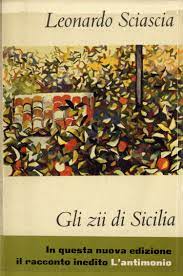 Racconto ambientato in Sicilia (prima della partenza di un minatore siciliano, scampato a un'esplosione di grisou/”antimonio”, come volontario del corpo di spedizione fascista in Spagna) e in Spagna (durante la guerra civile spagnola).

17.11.22 – Il regime fascista dal  1926 al 1939